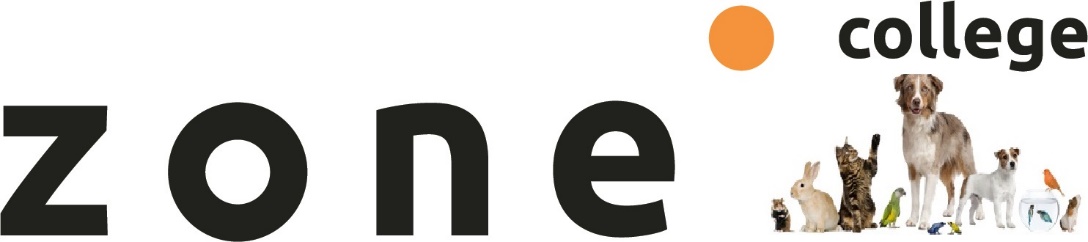 Voeren en verzorgen periode 1 les 1
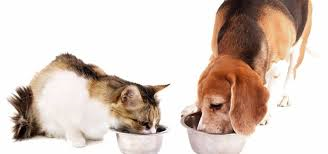 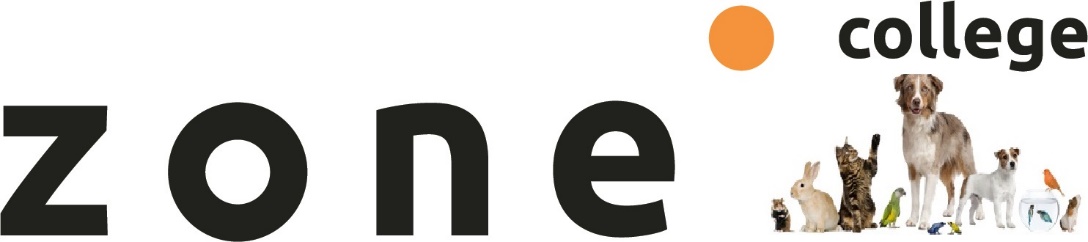 We werken met 3 thema’s:
Voeding basis
Verdieping hond en kat
Rassenkennis
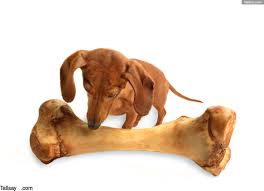 Voeren en verzorgen
Voeding basis
Waarom is voeding belangrijk?
Waar moet goede voeding aan voldoen?
Voeren en verzorgen
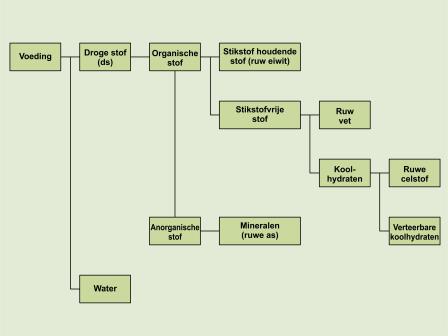 Voedingstoffen
Volledig voer bestaat uit 6 voedingsstoffen:
       water, eiwitten, vetten, koolhydraten, mineralen en vitaminen

Via Weende-analyse worden diervoeders opgesplitst.

Gehaltes van de voedingsstoffen worden hiermee bepaald.
Voeren en verzorgen
Voedingsstoffen
Organische stof komt uit de natuur:
	(ruw)eiwitten*, (ruw)vetten** en koolhydraten 

Anorganische stof is niet levend materiaal: mineralen
	Na verbranding blijft ruwe as over.

*	Ruw eiwit gemeten op basis van hoeveelheid stikstof (N)
**	Ruw vet is inclusief de in vet oplosbare vitaminen
Voeren en verzorgen
Voedingsstoffen-water
Water is onmisbaar voor functies in het lichaam:

als bouwstof (60-70% is water)
voor transport van voedingsstoffen en afvalstoffen
voor de warmteregulatie
voor melkproductie en groei
voor verschillende processen in het lichaam
  (chemische omzettingen in cellen)
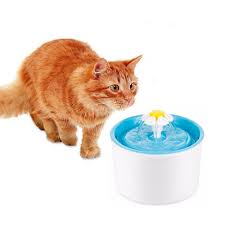 Voeren en verzorgen
Voedingsstoffen-water
Een dier krijgt water binnen via voer en drinkwater.

Soort voer bepaalt hoeveelheid water:
droogvoer bevat 10% water
blikvoer bevat 80% water

Niet >80% water in voeding. Wel verzadigd gevoel, onvoldoende droge stof opname. Dit kan leiden tot tekorten.
Voeren en verzorgen
Voedingsstoffen-eiwitten
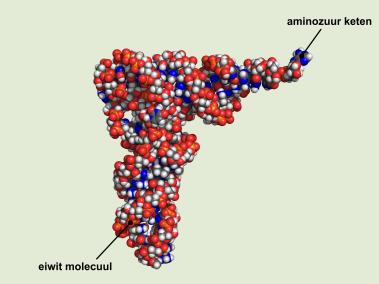 Het belang van eiwitten, ook wel proteïnen:

groei en herstel lichaam, ook wel bouwstof 
smaakmaker in voeding 
bij verbranding eiwitten komt energie vrij 



Hoeveelheid eiwit op verpakking = percentage ruw eiwit
Voeren en verzorgen
Voedingsstoffen-eiwitten
Eiwitten zijn opgebouwd uit aminozuren.

Soorten aminozuren:
essentiële: kan dier niet aanmaken, inname via voeding
semi-essentiële: kan dier maken uit essentiële aminozuren
niet-essentiële aminozuren: kan dier zelf aanmaken in lever

Veel essentiële aminozuren = hoge kwaliteit eiwit
	(de biologische waarde)
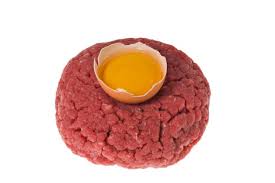 Voeren en verzorgen
Voedingsstoffen-vetten
Het belang van vetten, ook wel lipiden:

leveren energie, ook wel brandstof 
bevatten essentiële vetzuren
bevatten opgeloste vitaminen ( A, D, E , K)
verhogen de smakelijkheid van het voer

Hoeveelheid vet op verpakking = percentage ruw vet
Voeren en verzorgen
Voedingsstoffen-vetten
Vetten zijn opgebouwd uit vetzuren:
essentiële vetzuren: kan dier zelf niet aanmaken, inname via voeding
niet-essentiële vetzuren: kan dier zelf aanmaken

De essentiële vetzuren verschillen per diersoort.
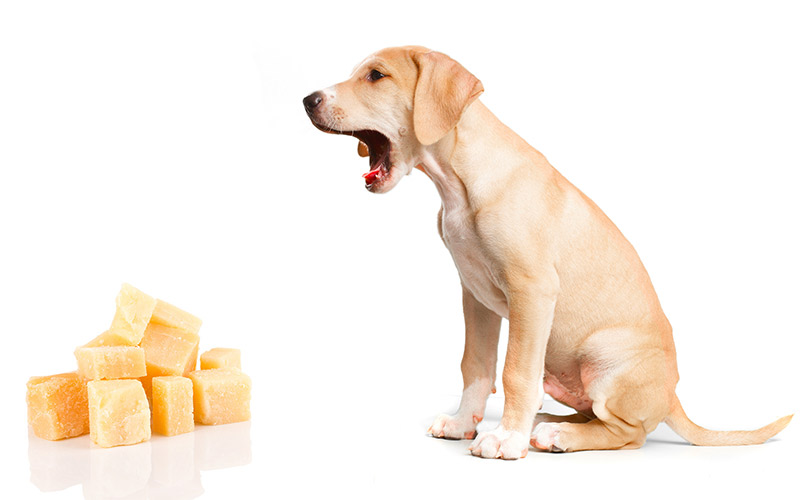 Voeren en verzorgen
Voedingsstoffen-vetten
Verzadigd vet:
is hard bij kamertemperatuur
heeft weinig dubbele bindingen tussen moleculen in vetzuur

Onverzadigd vet:
is zacht bij kamertemperatuur
heeft veel dubbele bindingen tussen moleculen in vetzuur
Voeren en verzorgen
Voedingsstoffen-koolhydraten
Verteerbare koolhydraten leveren snel energie, bv suikers en zetmeel.

Verschillende koolhydraten:
monosacharide: bestaat uit één suikermolecuul
disachariden: bestaan uit twee verbonden monosacchariden
polysachariden : bestaan uit ketens suikermoleculen
Voeren en verzorgen
Voedingsstoffen-koolhydraten
Ruwe celstof is niet of moeilijk te verteren, bv cellulose. 

Oplosbare vezels (groente en fruit):
moeilijk te verteren. Worden wel door darmbacteriën benut. 
zorgen voor goede darmflora

Onoplosbare vezels (granen):
stimuleren werking maag-darmstelsel
tekort kan leiden tot verstopping
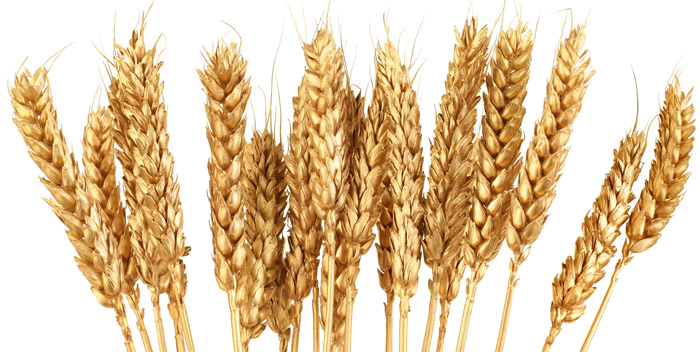 Voeren en verzorgen
Voedingsstoffen-mineralen
Het belang van mineralen, ook wel zouten:
bouwstof in cellen 
hulpstof bij enzymen
invloed op vochtverdeling in lichaam

Mineralen zijn te verdelen in:
macro-elementen: heeft dier meer van nodig
micro-elementen: heeft dier weinig nodig
(sporenelementen):
Voeren en verzorgen
Voedingsstoffen-vitaminen
Vitaminen worden opgenomen uit voeding. 

Vetoplosbare vitamine (ADEK): 
zitten in dierlijke vetten en worden in lichaam opgeslagen  
Wateroplosbare vitaminen (C, B):
zitten in plantaardige producten en worden uitgeplast
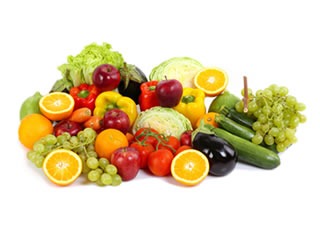 Voeren en verzorgen
Voedingsstoffen-vitaminen
Voeren en verzorgen
Voedingsstoffen-opdracht
Zoek verpakkingen van 4 complete diervoeders van 4 verschillende diersoorten.
Vul van deze verpakkingen de Weende-analyse in de tabel in.
Let op de verschillen. Noteer deze.
Voeren en verzorgen